The Trainee Vantage Point on Wellness & Resilience
Moderated by Emily Gallagher and Robert Baiocchi
Introductions
Medical School: Yentli Soto Albrecht: MD/PhD Student, University of Pennsylvania 

PSTP Trainees: Natalie Guerrero, MD, PhD: Pediatric Scientist Program, Baylor College of Medicine
			Tarek Mouhieddine, MD: Mount Sinai Research Pathway

Jr. Faculty: 	Dionisia Quiroga, DO, PhD, The Ohio State University, Assistant Professor

Moderators: 	Emily Gallagher, MD, PhD: Director Internal Medicine Research Track, Mount Sinai
			Robert Baiocchi, MD, PhD: The Ohio State University, PSTP Program Director
Goals of This Session
Identify areas of potential disconnect in perceptions between faculty and trainees
Examine differences between institutions
Discuss areas for improvement
Consider ways in which we can better advise / prepare our trainees for careers as clinician-scientists
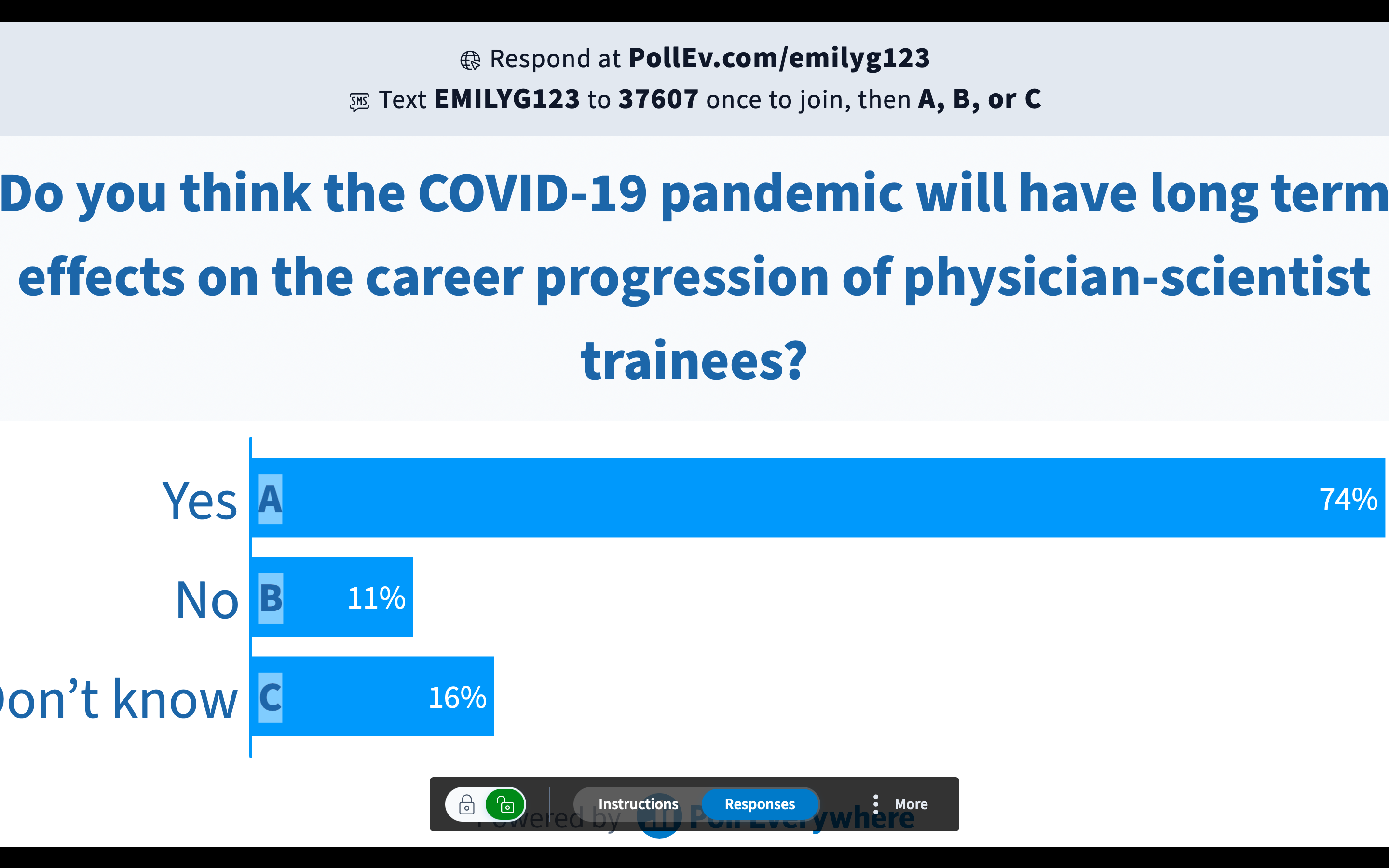 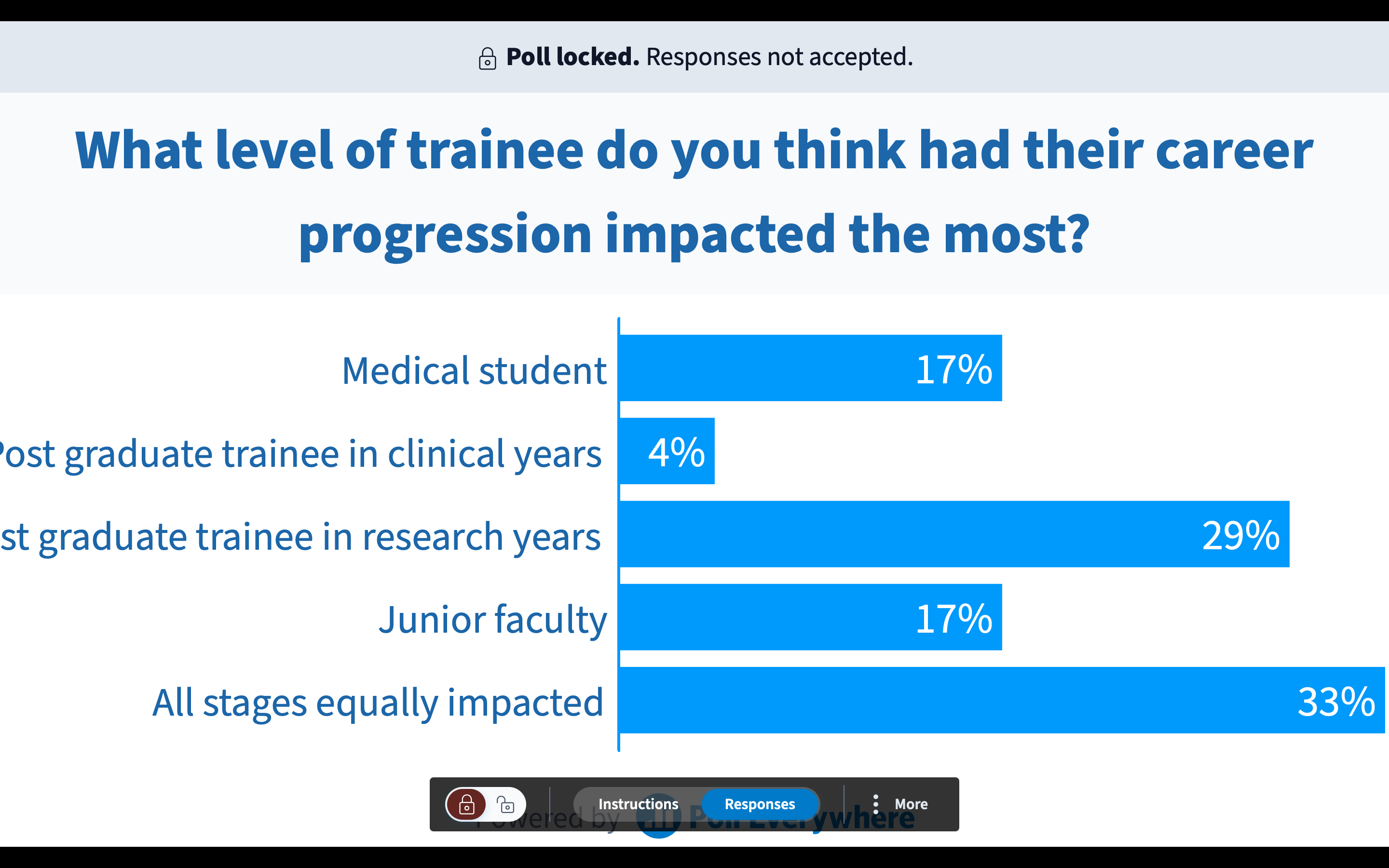 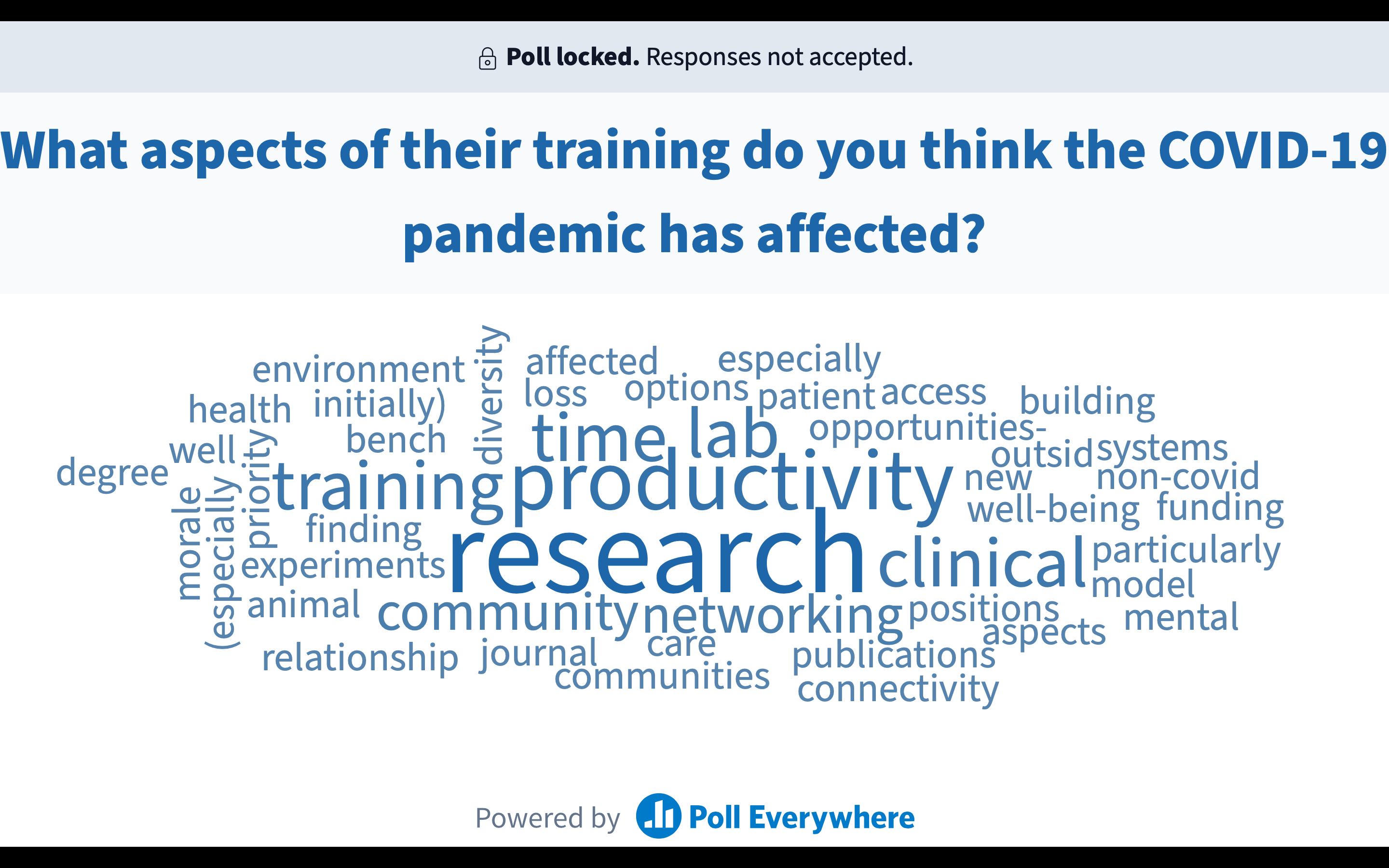 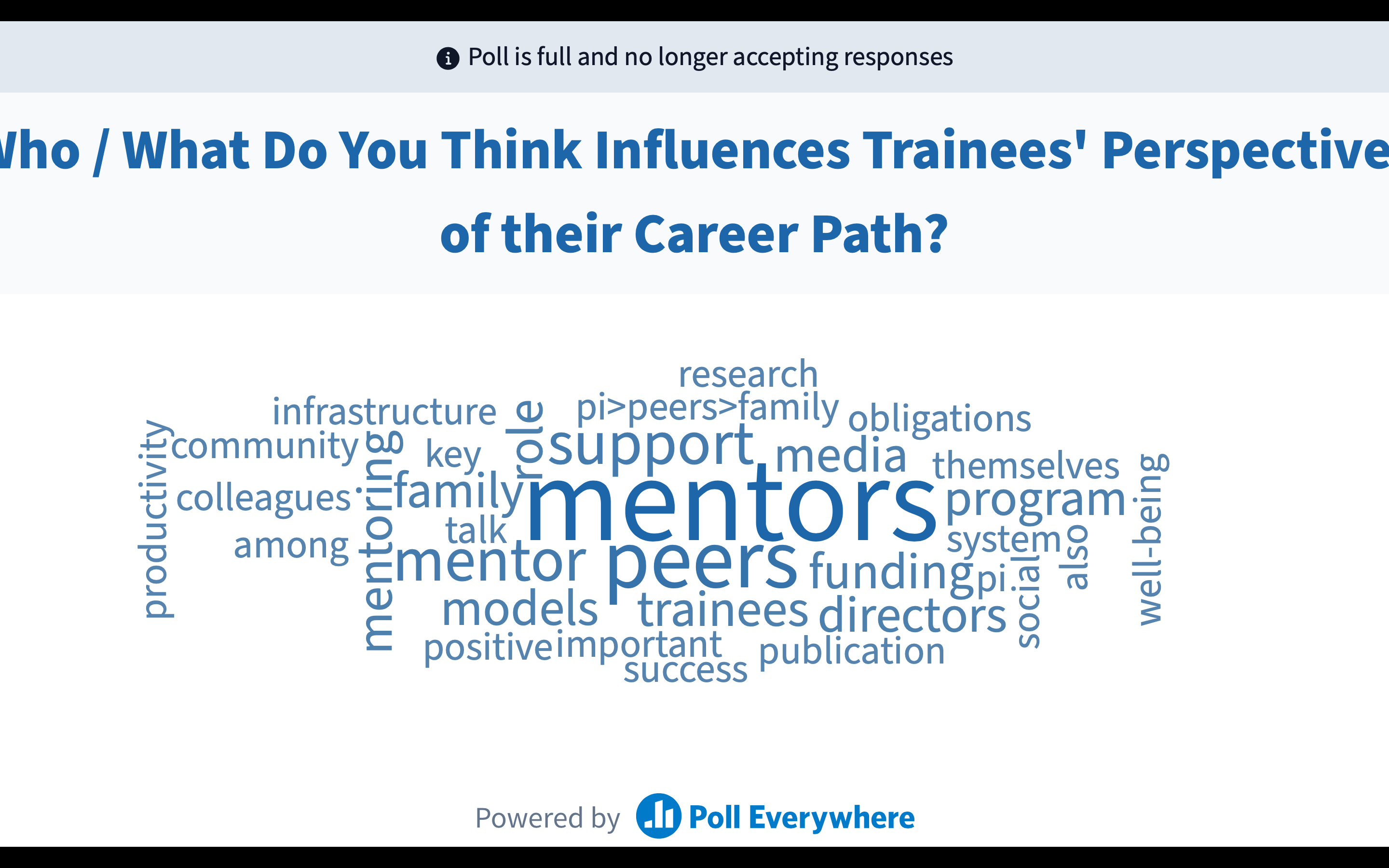 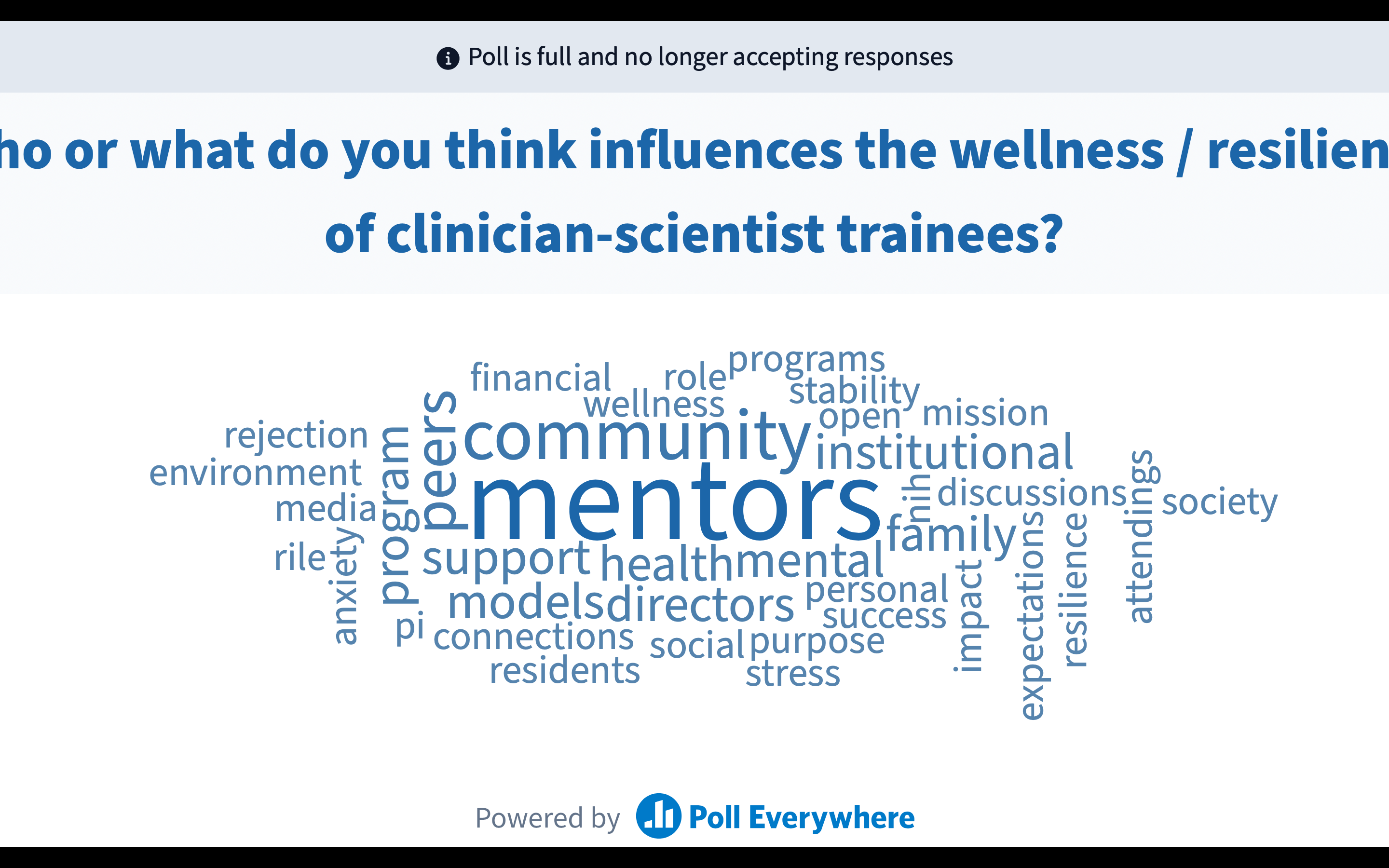 Physician-Scientist Trainee Perspectives The Trainee Vantage Point on Wellness & Resilience
Medical School: Yentli Soto Albrecht: MD/PhD Student, University of Pennsylvania 

PSTP Trainees: Natalie Guerrero, MD, PhD: Pediatric Scientist Program, Baylor College of Medicine
			Tarek Mouhieddine, MD: Mount Sinai Research Pathway

Jr. Faculty: 	Dionisia Quiroga, DO, PhD, The Ohio State University, Assistant Professor

Moderators: 	Emily Gallagher, MD, PhD: Director Internal Medicine Research Track, Mount Sinai
			Robert Baiocchi, MD, PhD: The Ohio State University, PSTP Program Director
The Trainee Vantage Point on Wellness and Resilience
What barriers to achieving wellness/resiliency have you encountered during training? 


 How has the COVID19 pandemic affected your training? 

How does the balance of family/personal life fit into the rigorous/prolonged training of a physician scientist? 

What solutions/responses have you found to be most effective in maintaining wellness as a trainee?
[Speaker Notes: MSTP: trainees clinically starved during the research training period and during PSTP, trainees may become scientifically starved while engaging in intensive clinical training as house staff PGY1-3 years.]
Thank you!
Medical School: Yentli Soto Albrecht: MD/PhD Student, University of Pennsylvania 

PSTP Trainees: Natalie Guerrero, MD, PhD: Pediatric Scientist Program, Baylor College of Medicine
			Tarek Mouhieddine, MD: Mount Sinai Research Pathway

Jr. Faculty: 	Dionisia Quiroga, DO, PhD, The Ohio State University, Assistant Professor